Career Learning
(SEND SCHOOLS)
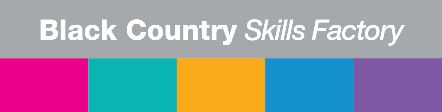 Exploring Careers and skills and strengths needed
Intended learning outcomes

 To help learners explore different careers and to understand that different jobs require different skills and strengths. 

Supports Gatsby Benchmarks 1 and 3
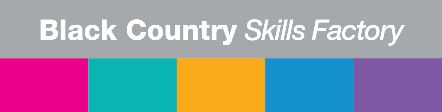 Exploring Careers and skills and strengths needed
Intended learning outcomes

 To help learners explore different careers and to understand that different jobs require different skills and strengths.
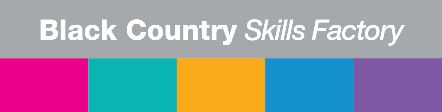 Exploring Careers and skills and strengths needed
The ‘What makes a good?’ activity is designed to get learners thinking about what skills and strengths are matched to different careers. If you feel it is appropriate, the attached videos can support learners with this activity and bring some of them to life
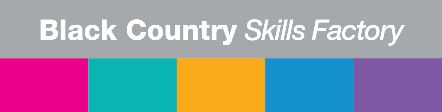 Choose a hat, and then an object that matches it. Then if appliable for learners , choose which skill this profession would need
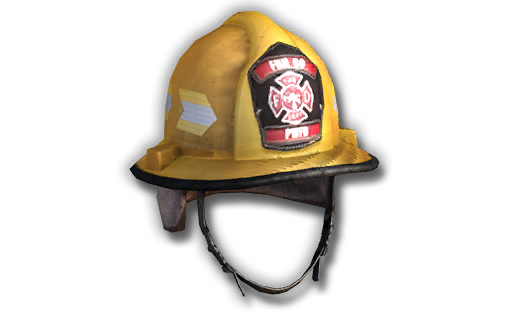 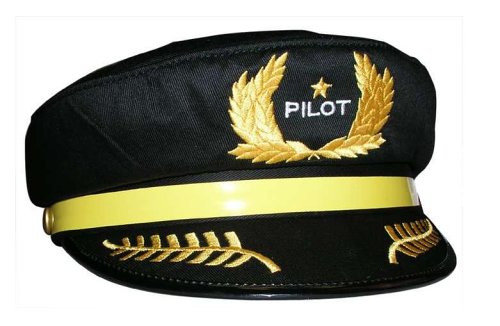 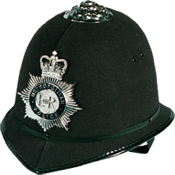 This Photo by Unknown Author is licensed under CC BY-SA
This Photo by Unknown Author is licensed under CC BY-SA-NC
This Photo by Unknown Author is licensed under CC BY-SA
Use resource Sheet  (what makes a good______?)
If you can obtain physical resources this would be even better
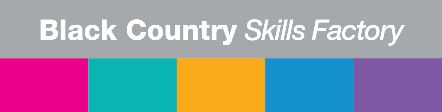 , let see what some of these jobs involve…What skills do you need to do these jobs do you think?
Use videos appropriate to level of learners – Discuss skills they use throughout videos
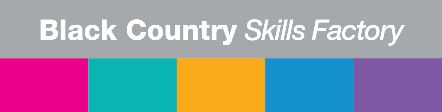